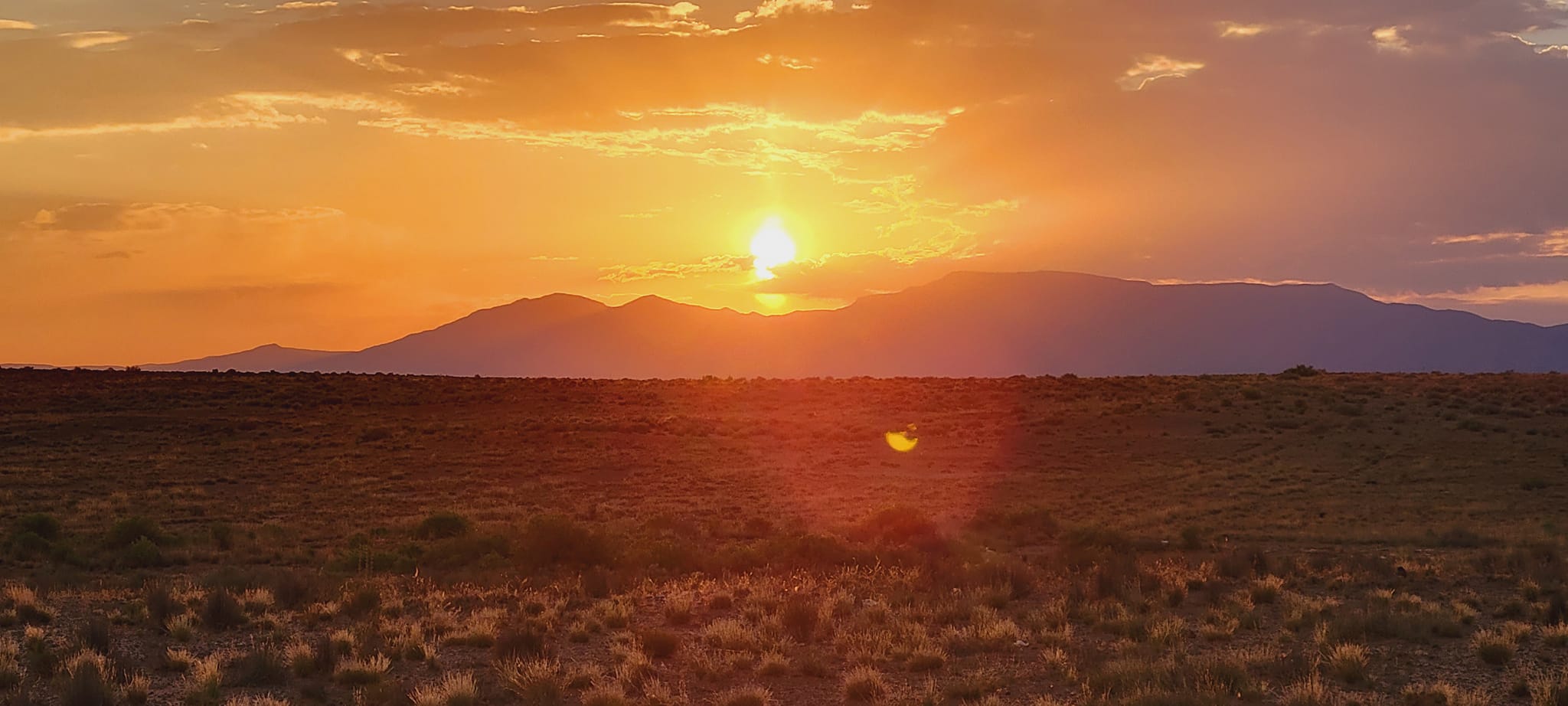 “I KNOW YOUR WORKS”

EDIFICATION
“I KNOW YOUR WORKS”		EDIFICATION
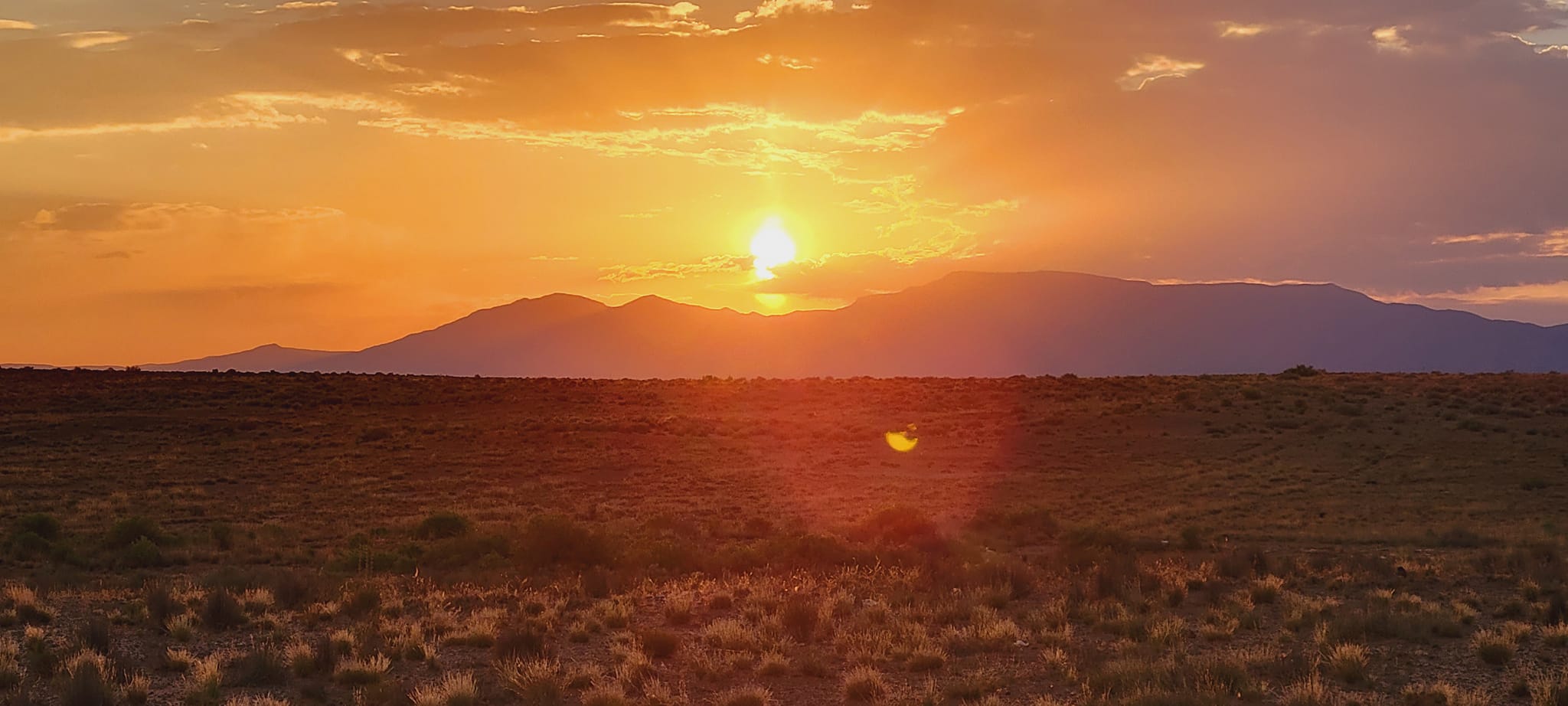 Introduction
Matthew 16:18
Revelation 3:7-8
“I KNOW YOUR WORKS”		EDIFICATION
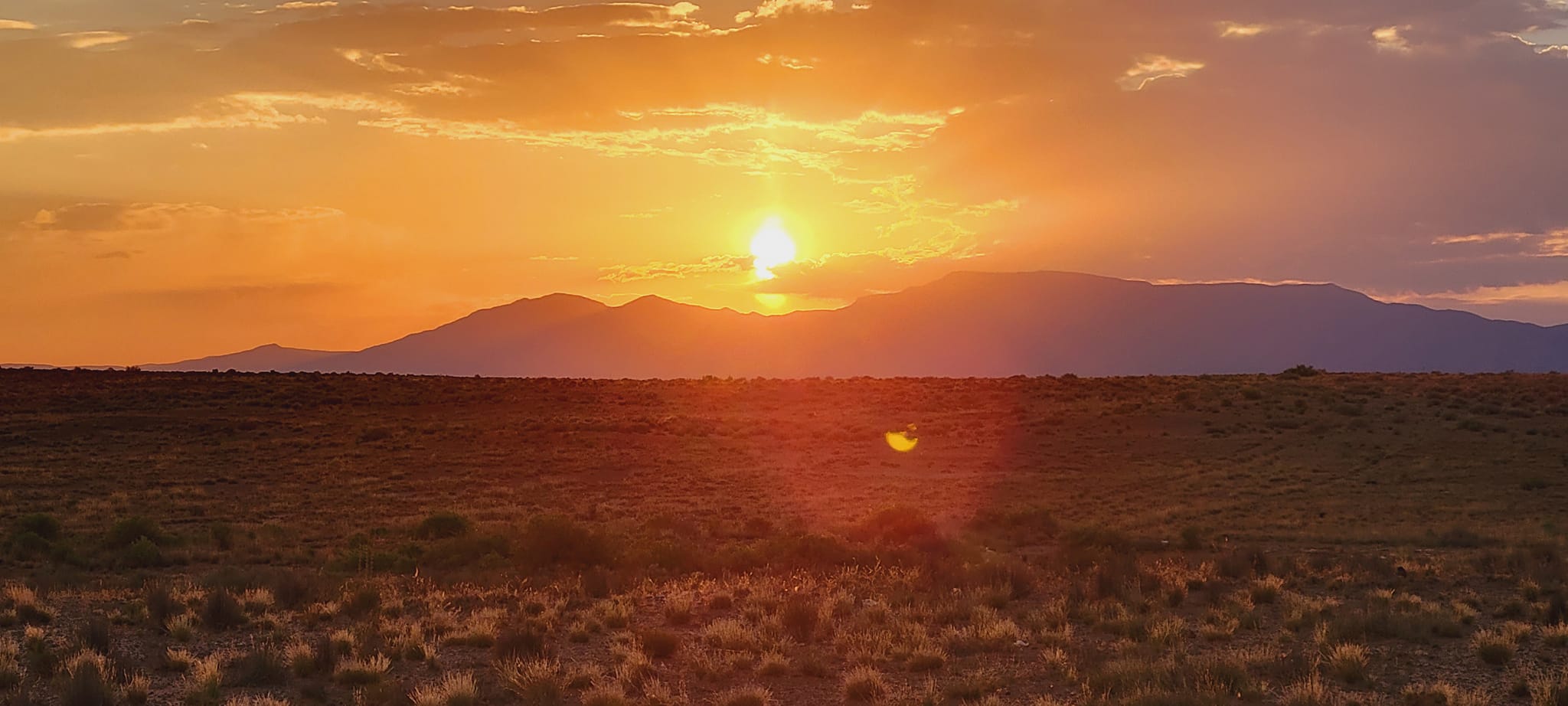 The Church Must Edify Itself
Ephesians 4:11-16
1st Corinthians 14:12, 19, 26
Acts 9:31
“I KNOW YOUR WORKS”		EDIFICATION
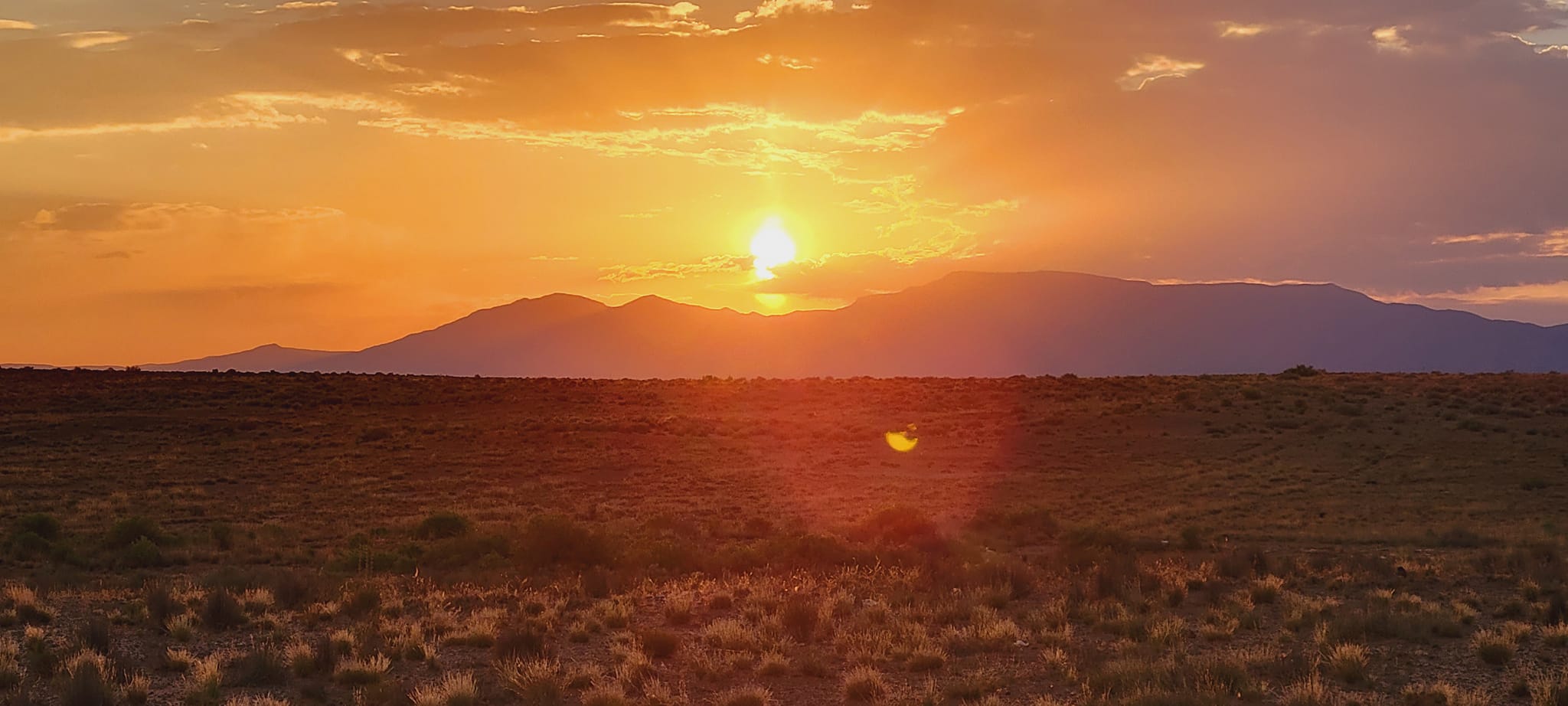 The Church Is Equipped for Edification
1st Corinthians 12:28; Ephesians 2:19, 22
1st Corinthians 13:8-10; Acts 1:21-22
2nd Peter 3:1-2; Ephesians 3:1-5
“I KNOW YOUR WORKS”		EDIFICATION
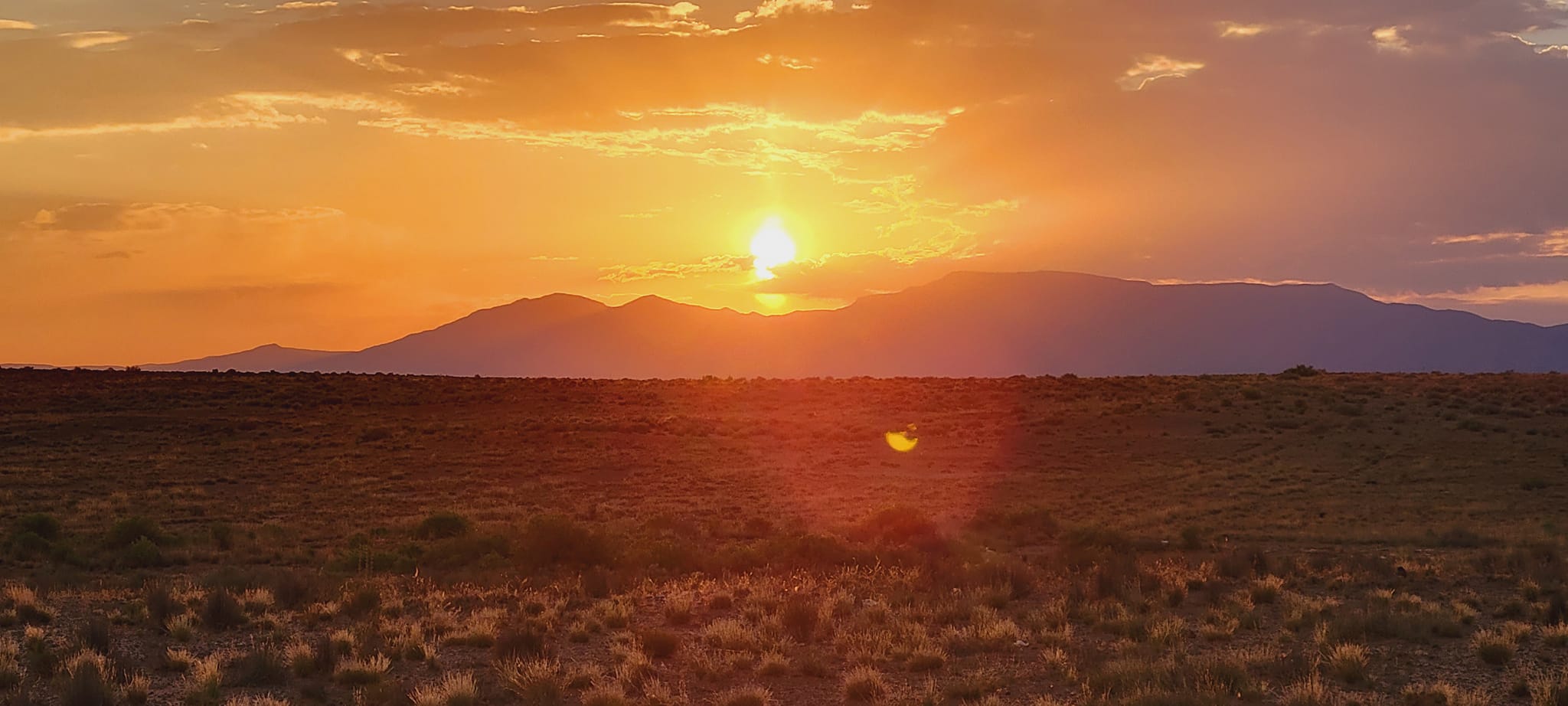 The Church Is Equipped for Edification
2nd Timothy 4:1-5; Acts 21:8
“I KNOW YOUR WORKS”		EDIFICATION
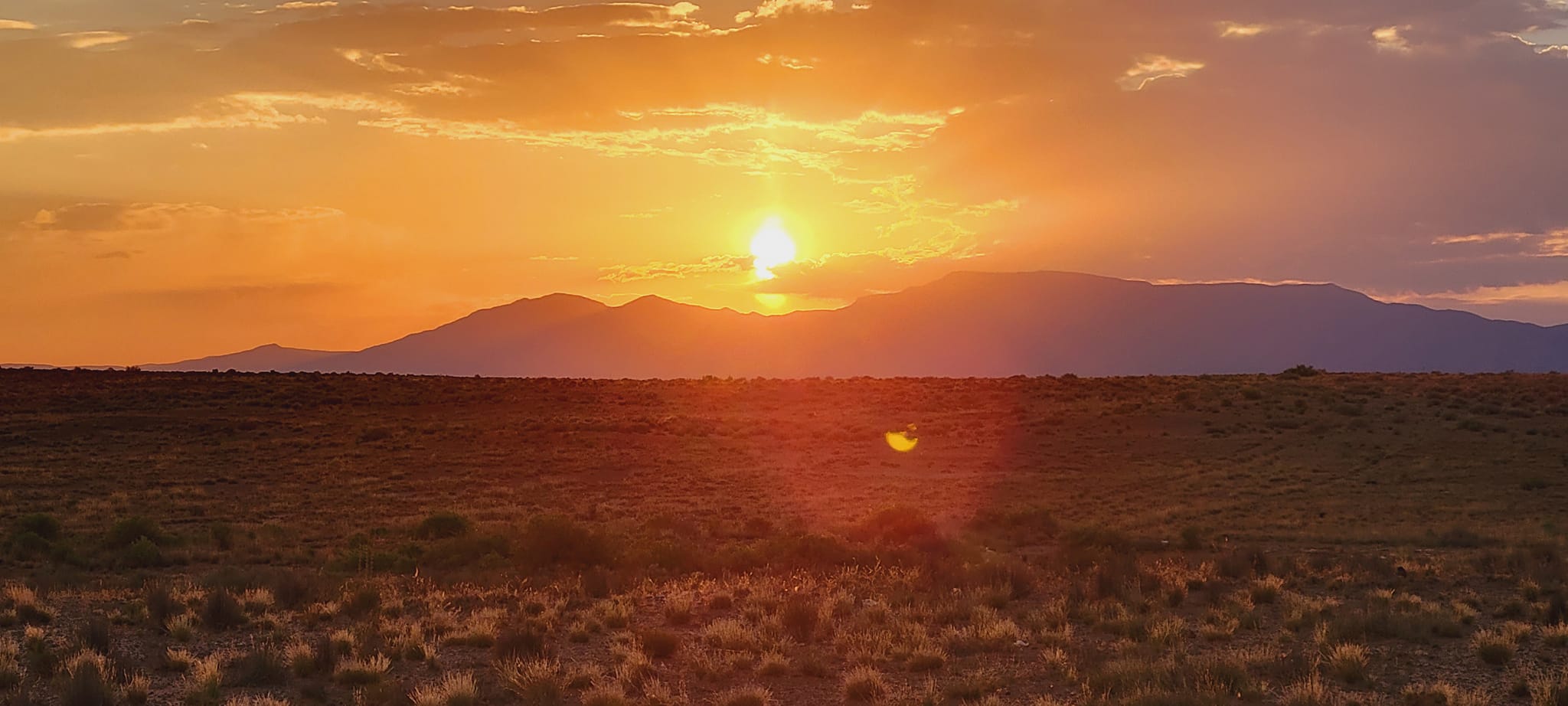 The Church Is Equipped for Edification
1st Peter 5:1-5
Titus 1:5-9
Hebrews 13:7, 17, 24
“I KNOW YOUR WORKS”		EDIFICATION
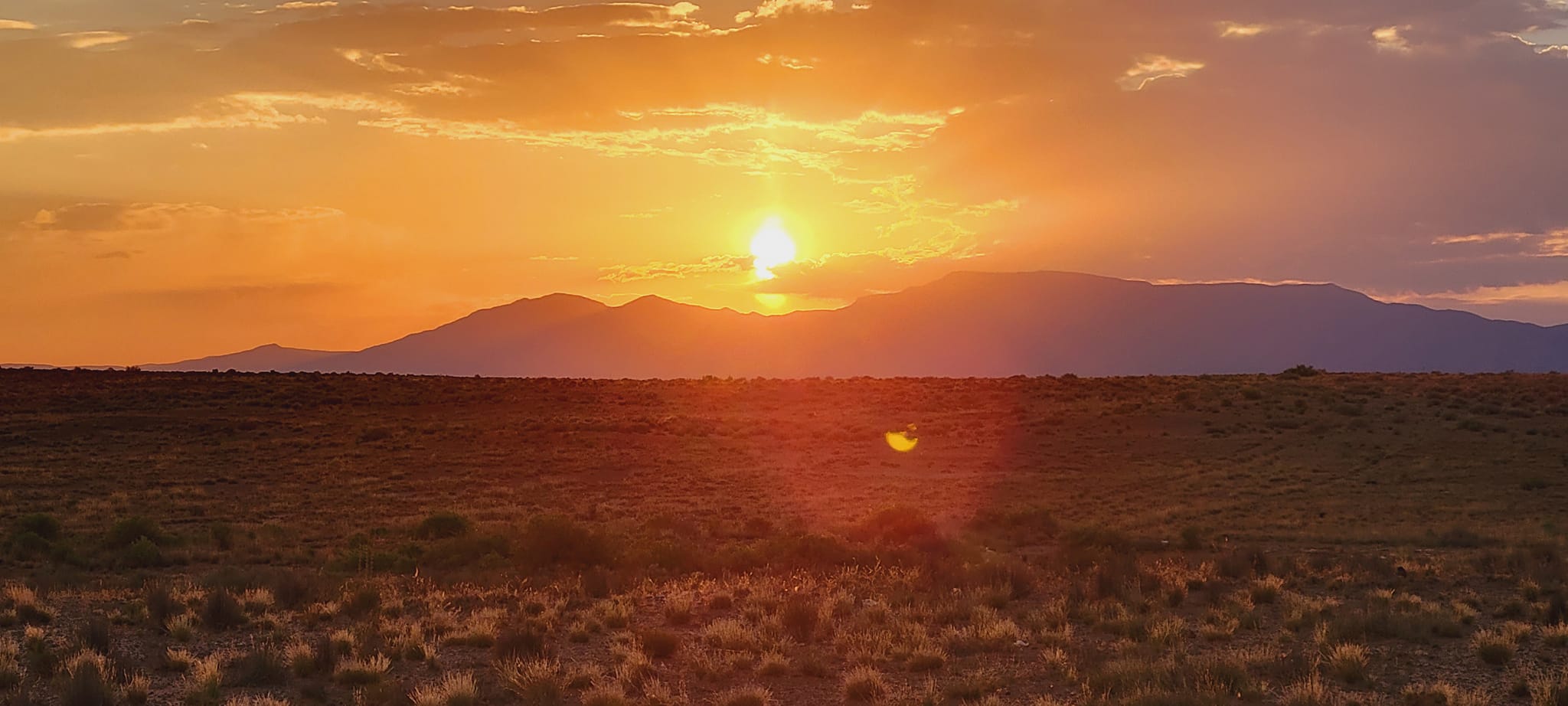 The Church Is Equipped for Edification
Romans 12:6-7
Hebrews 5:12-14
James 3:1
“I KNOW YOUR WORKS”		EDIFICATION
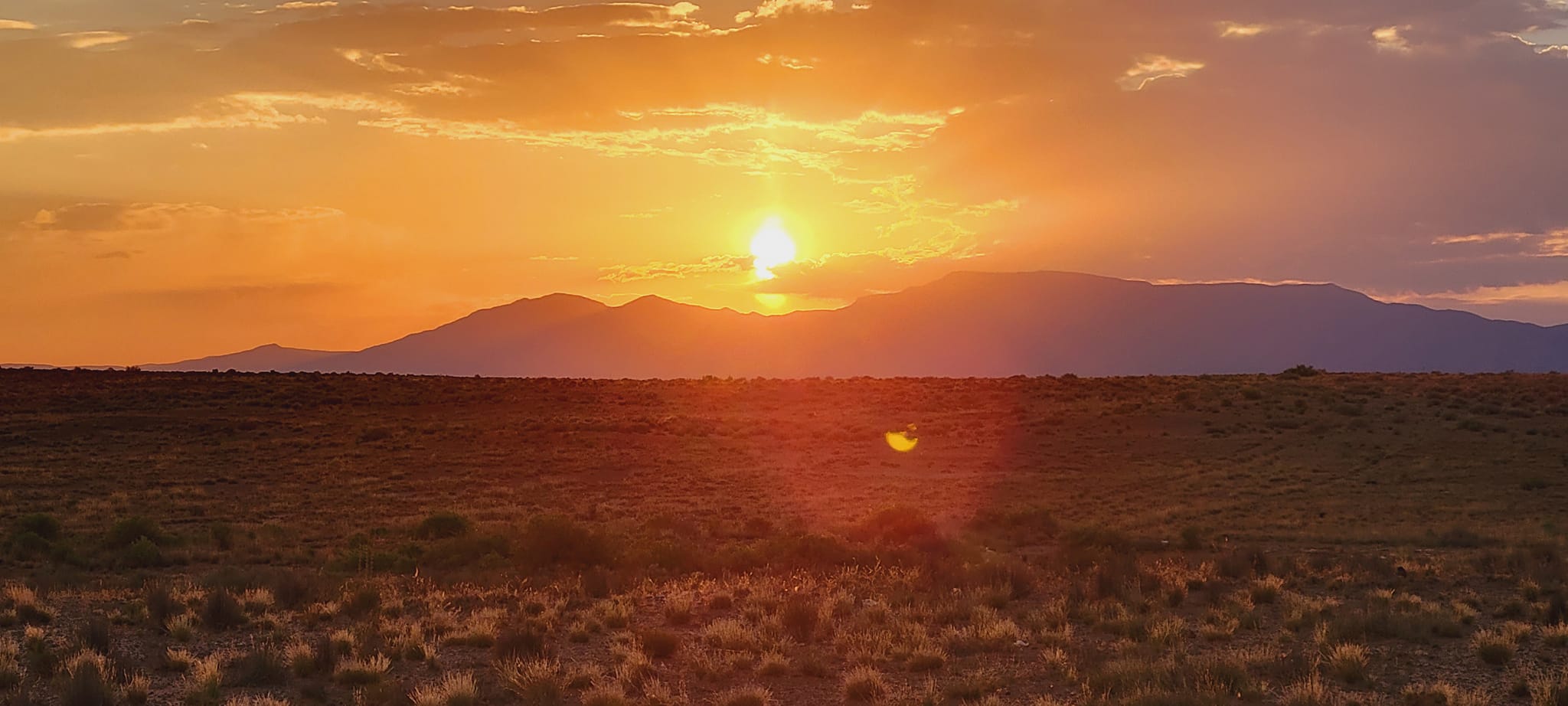 The Church Is Equipped for Edification
Philippians 1:1; 1st Timothy 3:8-13
“I KNOW YOUR WORKS”		EDIFICATION
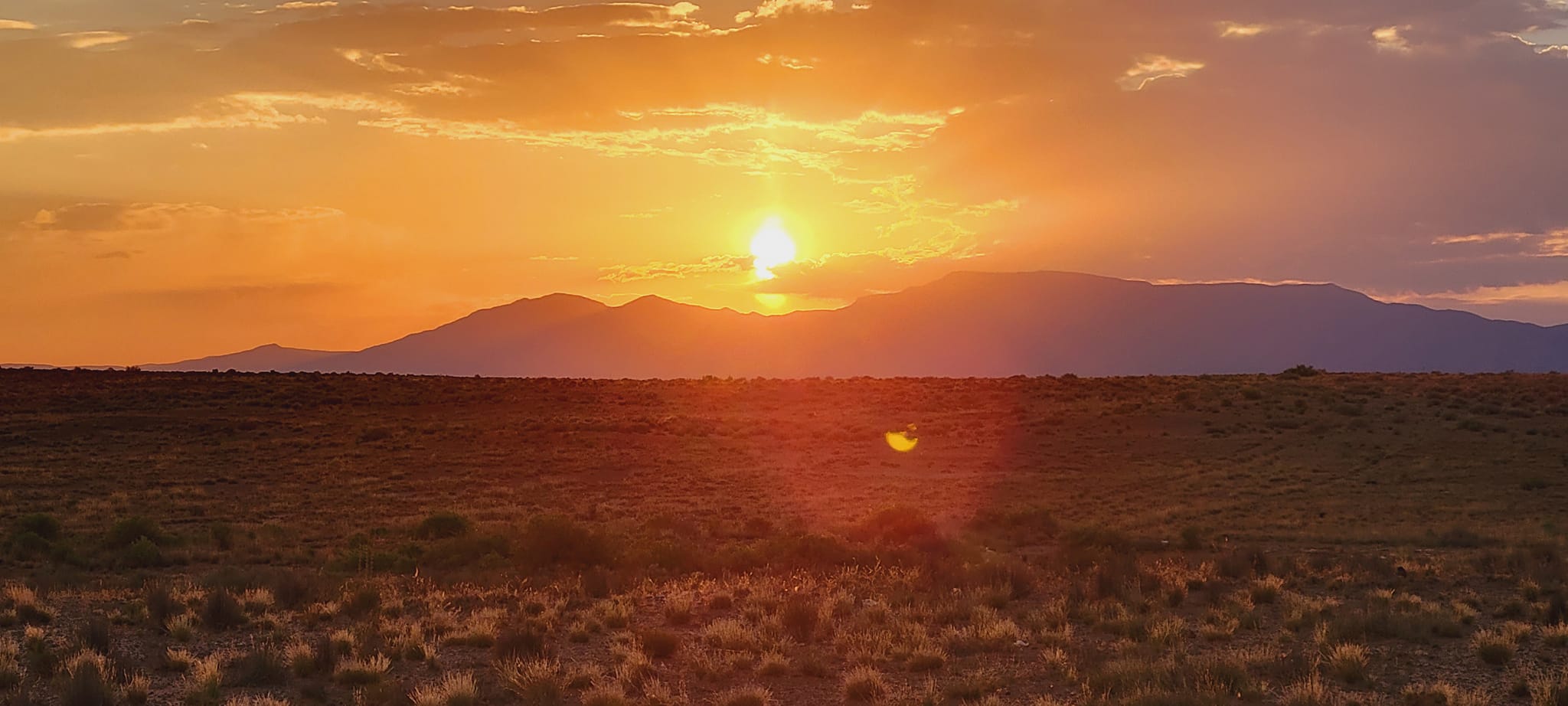 How the Church Edifies
1st Corinthians 4:17; Hebrews 13:22; 1st Timothy 4:13, 16
1st Corinthians 11:17-34; Acts 20:7
Acts 12:5, 12
“I KNOW YOUR WORKS”		EDIFICATION
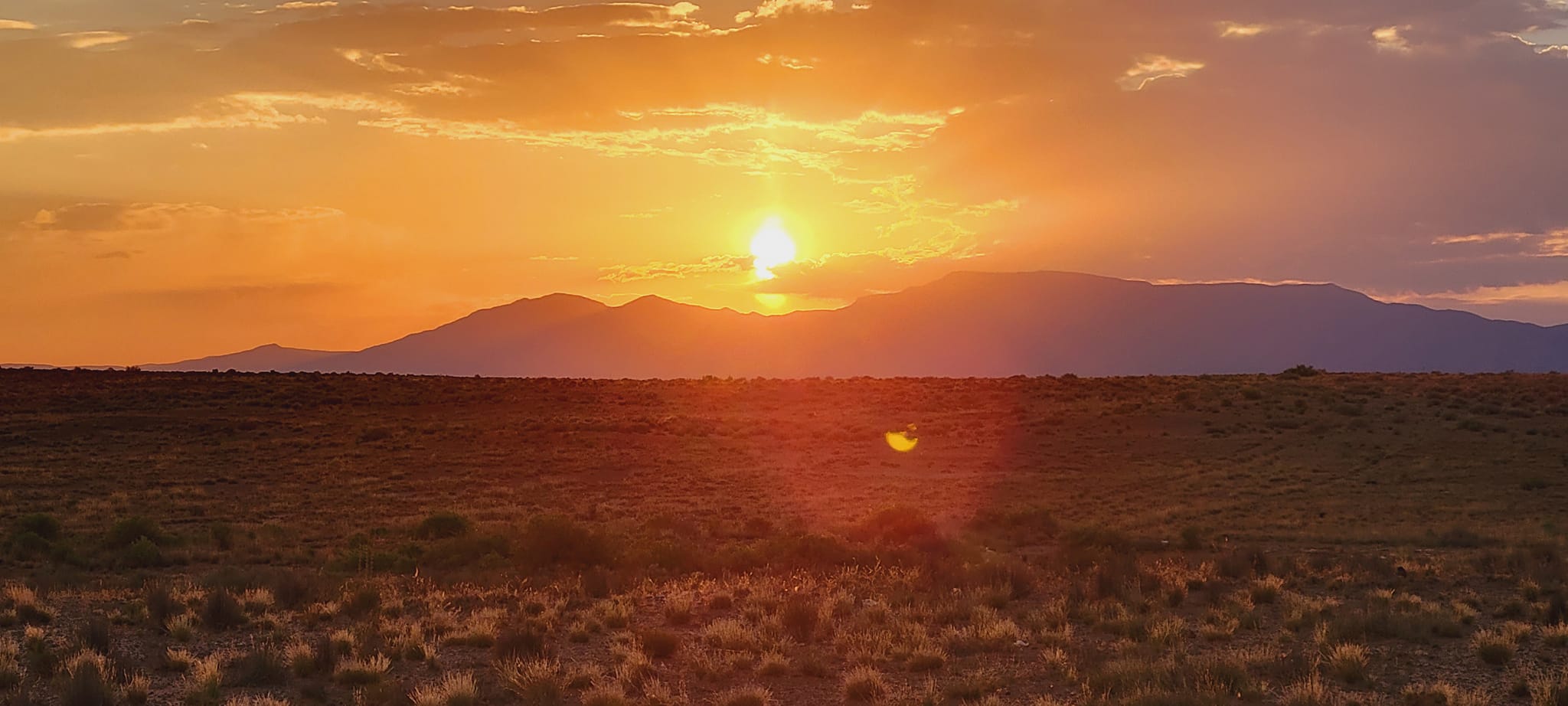 How the Church Edifies
Colossians 3:16; 1st Corinthians 14:12, 15
1st Corinthians 16:1-2
“I KNOW YOUR WORKS”		EDIFICATION
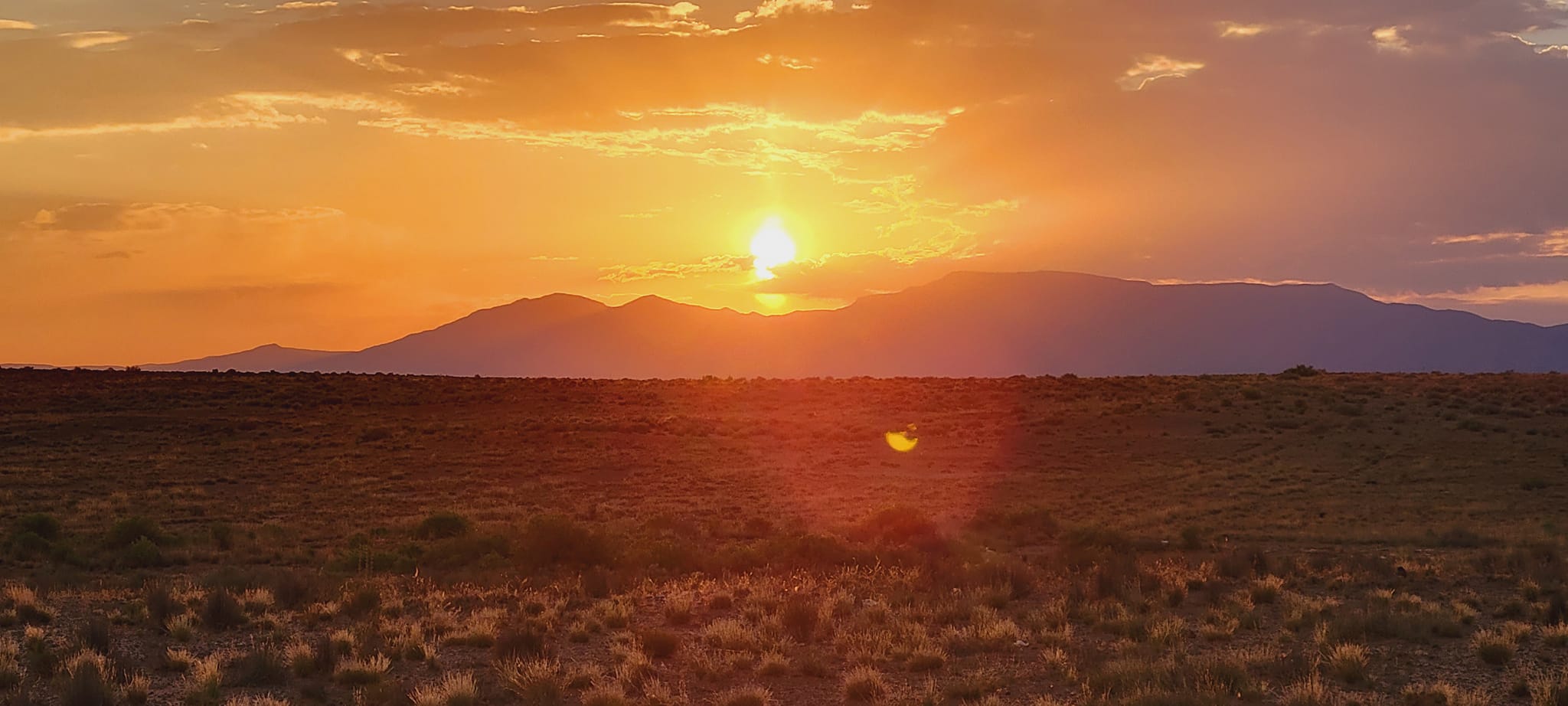 Conclusion
Acts 2:40-42